Проект 
“Будильник - рассвет”
который поможет проснуться теплым зимним утром
Проблема
Во время сна зрительные рецепторы реагируют на уровень освещенности и посылают сигналы в мозг, который управляет выработкой гормонов, необходимых для сна и пробуждения.
Под утро, вместе с рассветом, организм перестает вырабатывать гормон сна, а уровень гормона бодрости повышается. В результате человек постепенно просыпается и начинает утро без сонливости и плохого настроения.
Зимой и осенью количество света по утрам значительно снижается и биоритмы организма не соответствуют рабочему графику.
Выход один! Свет утром нужно включать плавно, еще до того как начать просыпаться.
Нам понадобиться
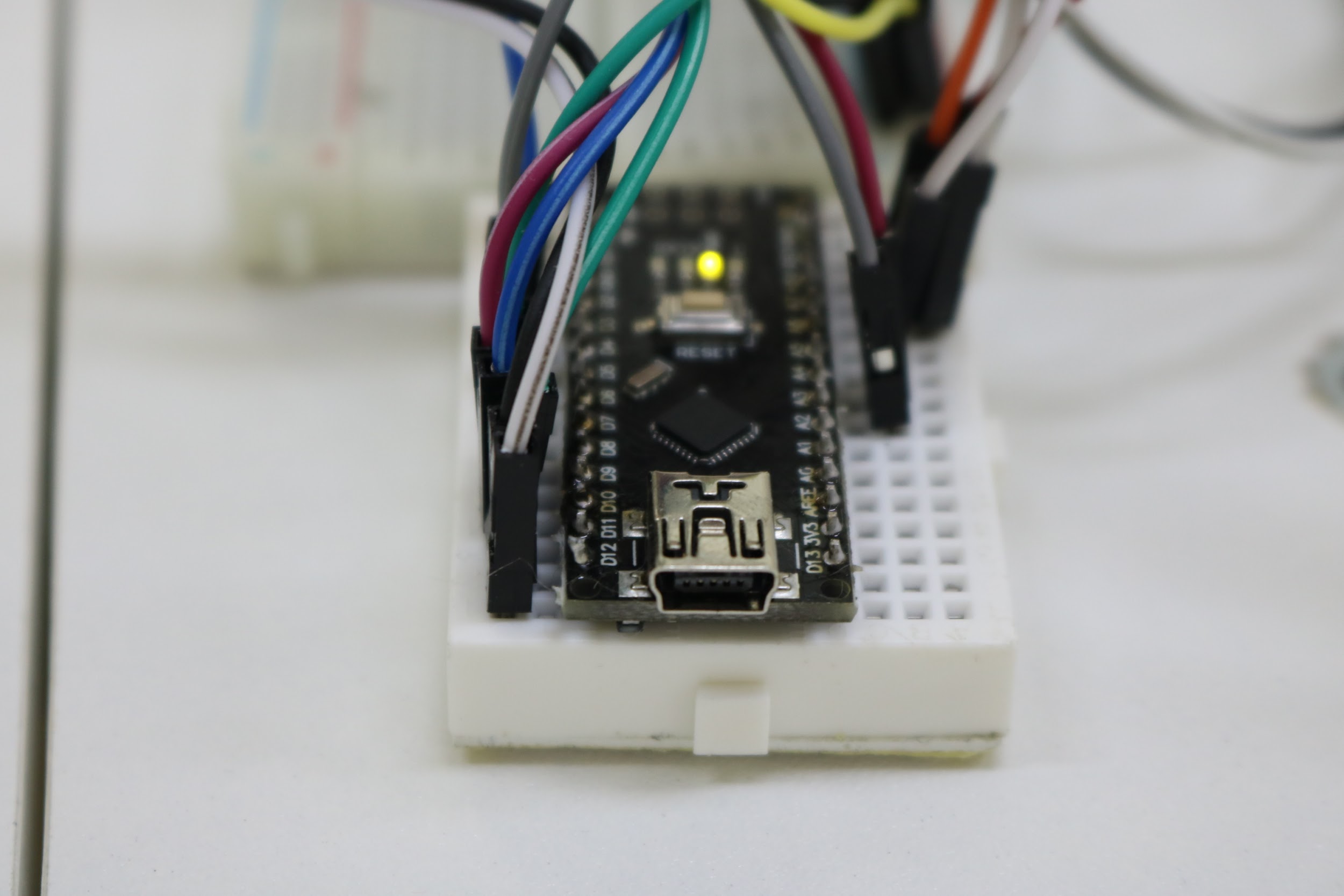 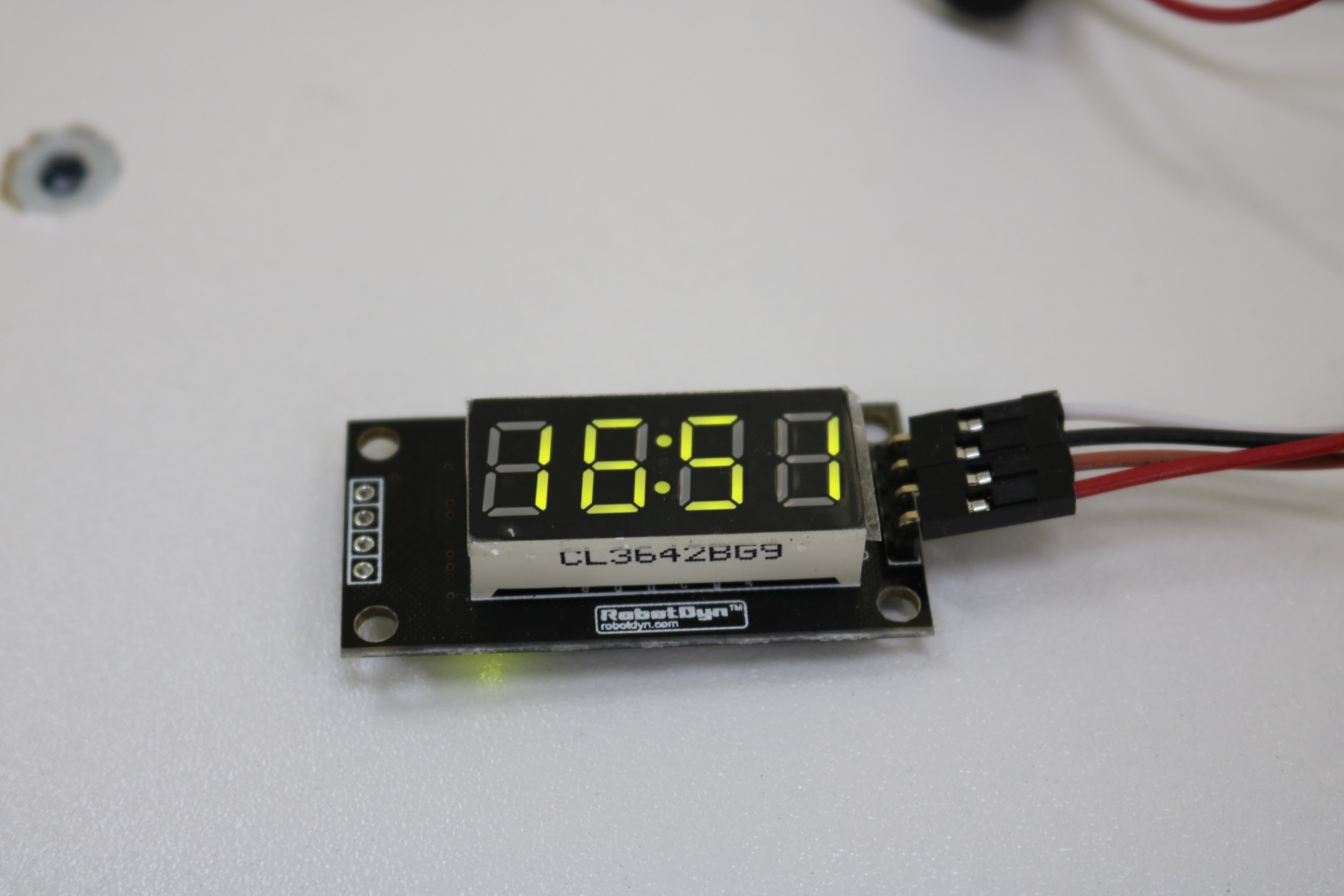 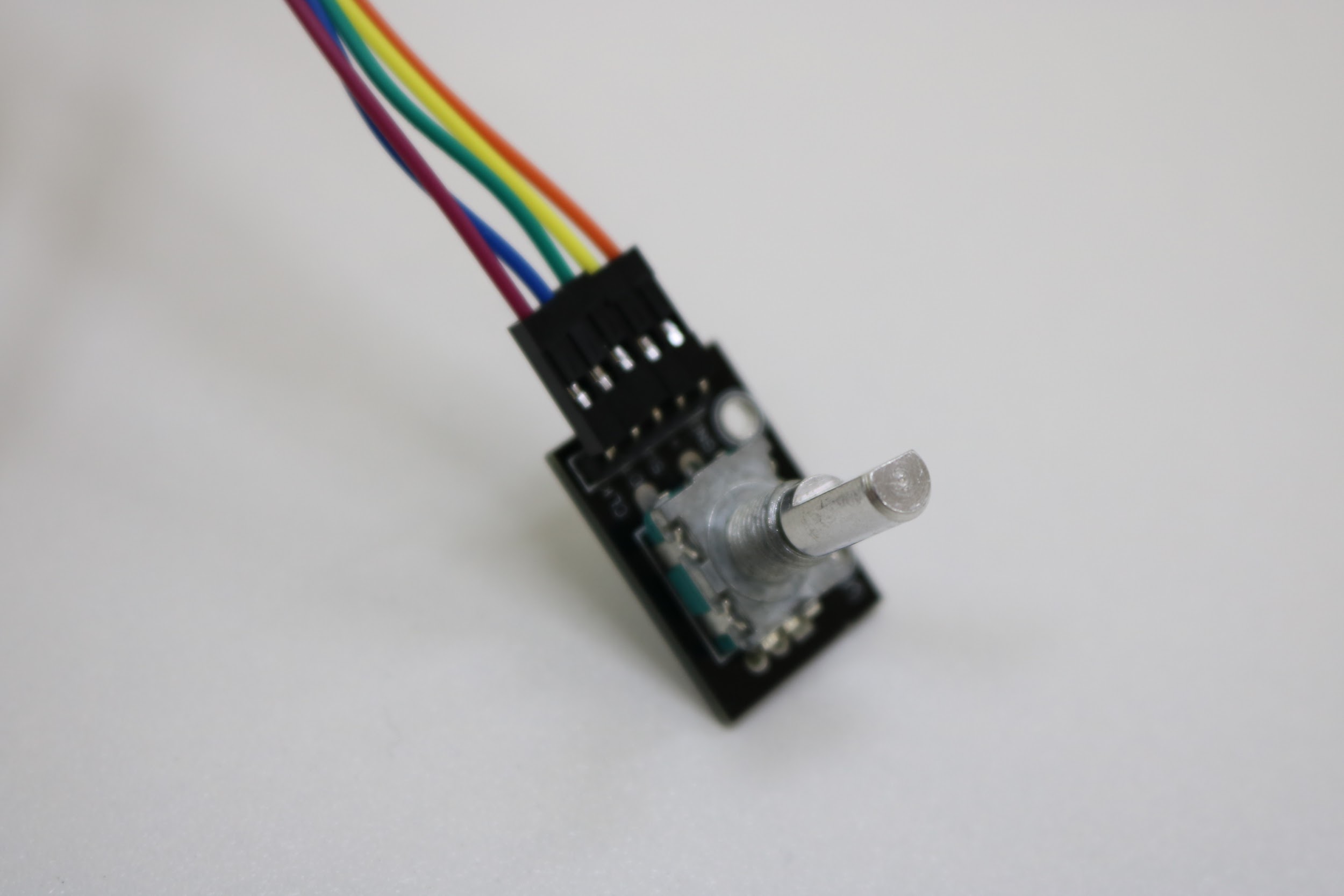 Arduino Nano
Дисплей
Энкодер
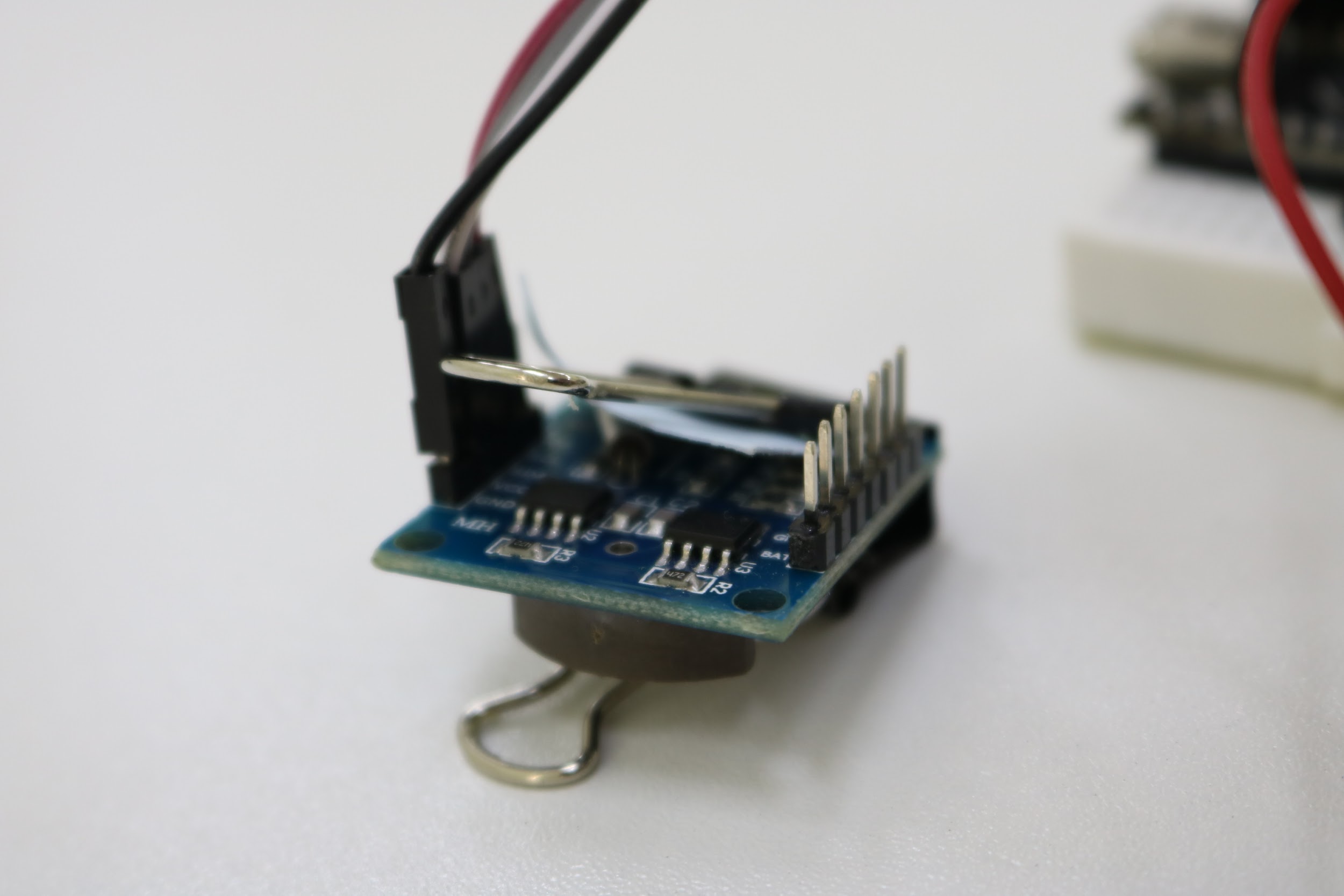 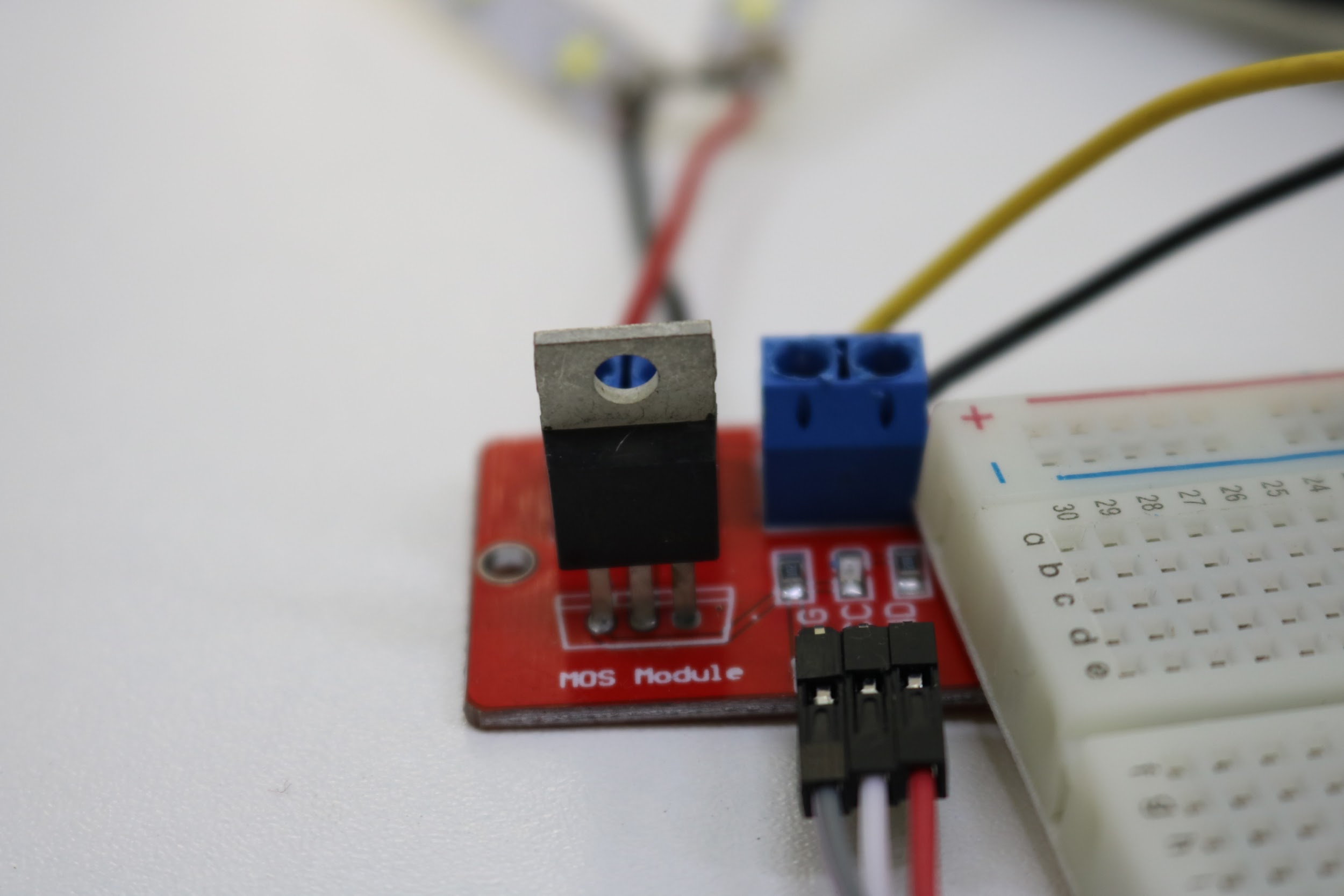 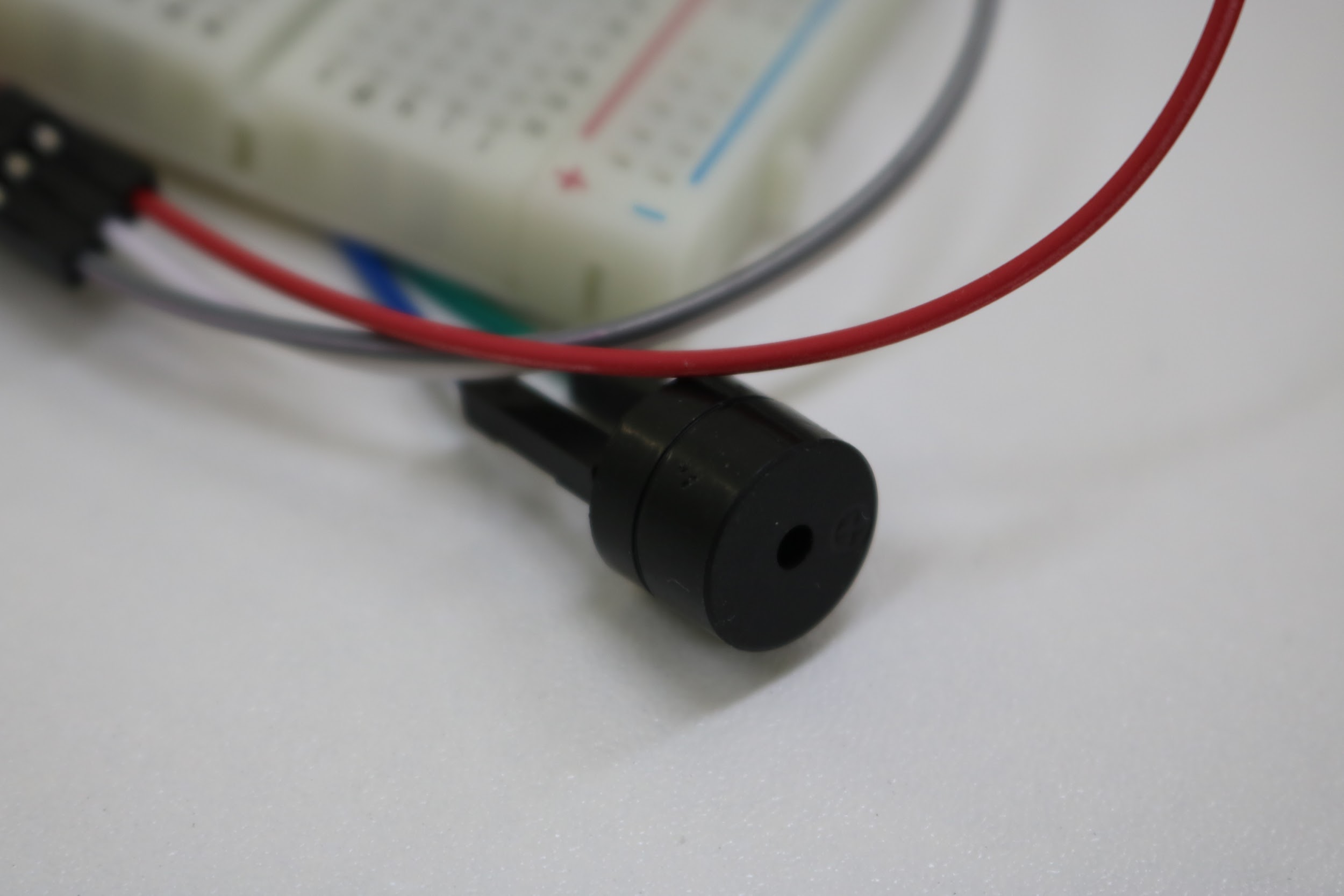 Часы реального времени
Полевой транзистор
Пищалка
Схема сборки
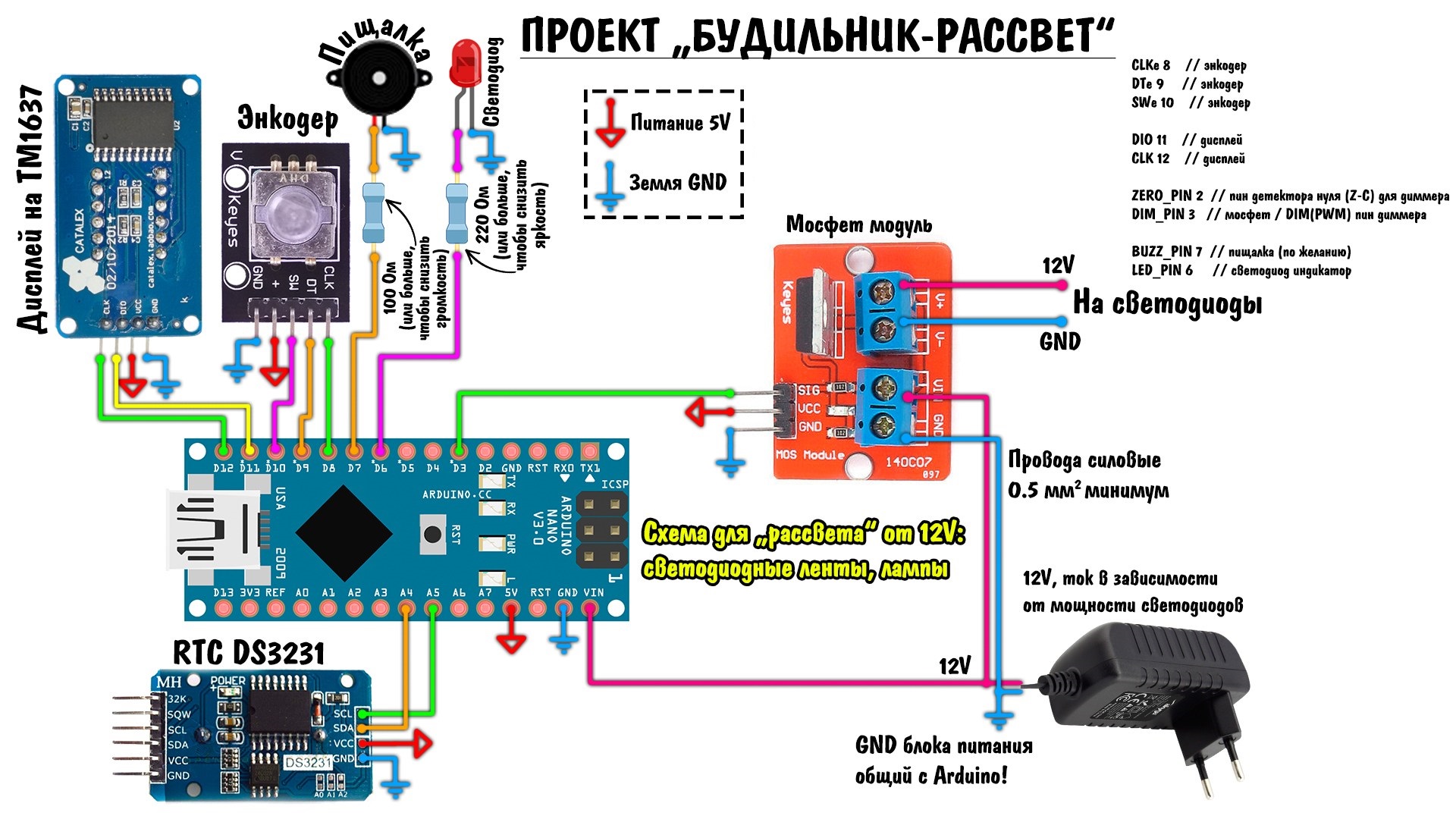 Прототип будильника на макетной плате
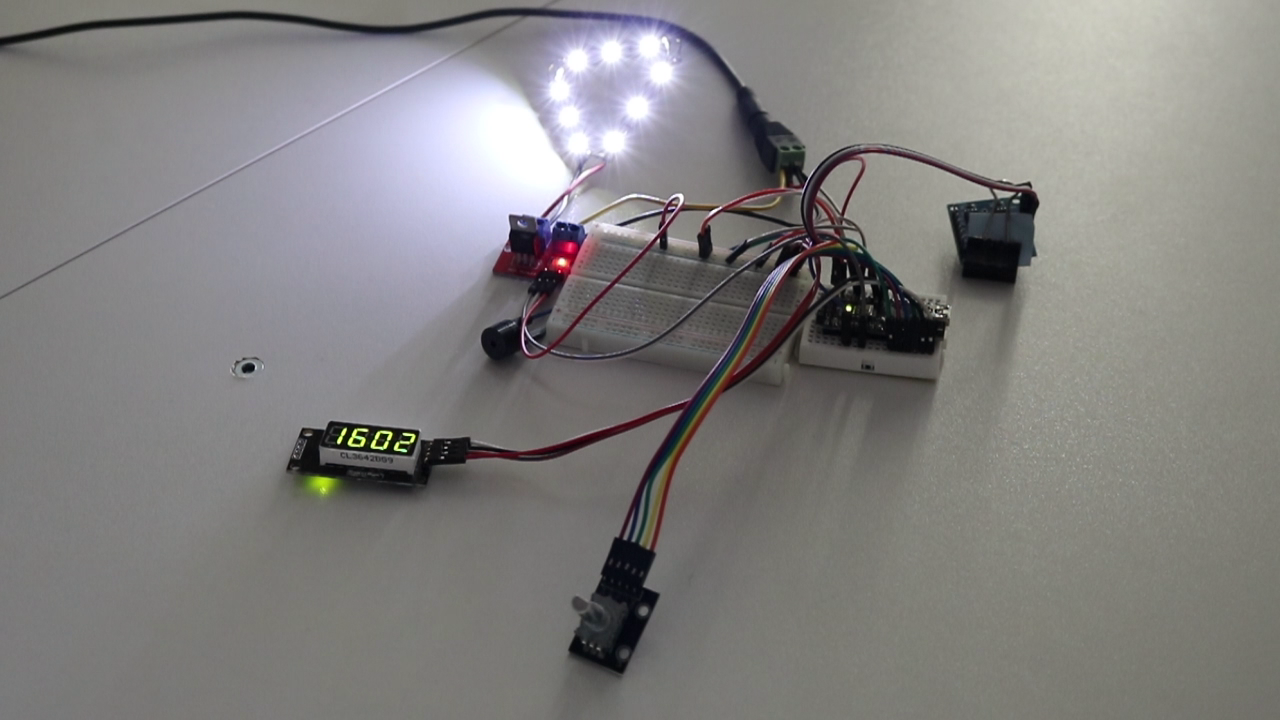 Инструкция по эксплуатации
Часы имеют три прямых настройки (без перепрошивки, установка при помощи энкодера): вкл/выкл будильника, установка времени часов и времени будильника. Все настройки сохраняются в энергонезависимую память и не сбрасываются при перезагрузке (а время так вообще продолжает свой отсчёт благодаря батарейке в RTC модуле). За указанное до будильника в прошивке “время рассвета” яркость начинает плавно возрастать в указанных в прошивке пределах. По достижению времени будильника начнет орать пищалка, выключить её можно удержанием кнопки энкодера. Либо дождаться, когда всё выключится автоматически через указанный в прошивке таймаут. Сладких снов!
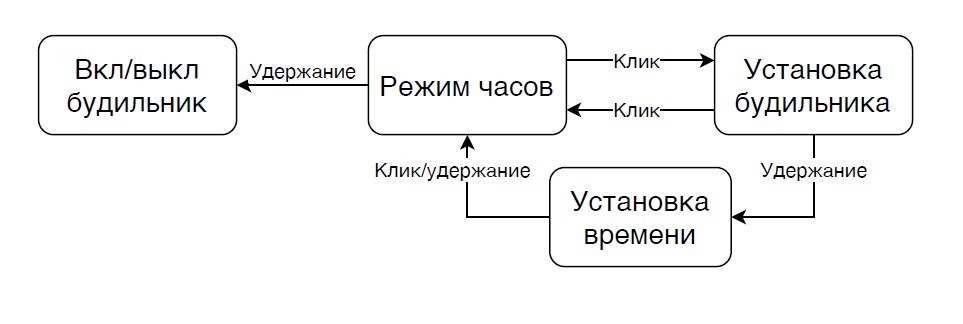